Jeremiah 20:7–9
7O LORD, you have deceived me, and I was deceived; you are stronger than I, and you have prevailed. I have become a laughingstock all the day; everyone mocks me.  8For whenever I speak, I cry out, I shout, "Violence and destruction!" For the word of the LORD has become for me a reproach and derision all day long.  9If I say, "I will not mention him, or speak any more in his name," there is in my heart as it were a burning fire shut up in my bones, and I am weary with holding it in, and I cannot.
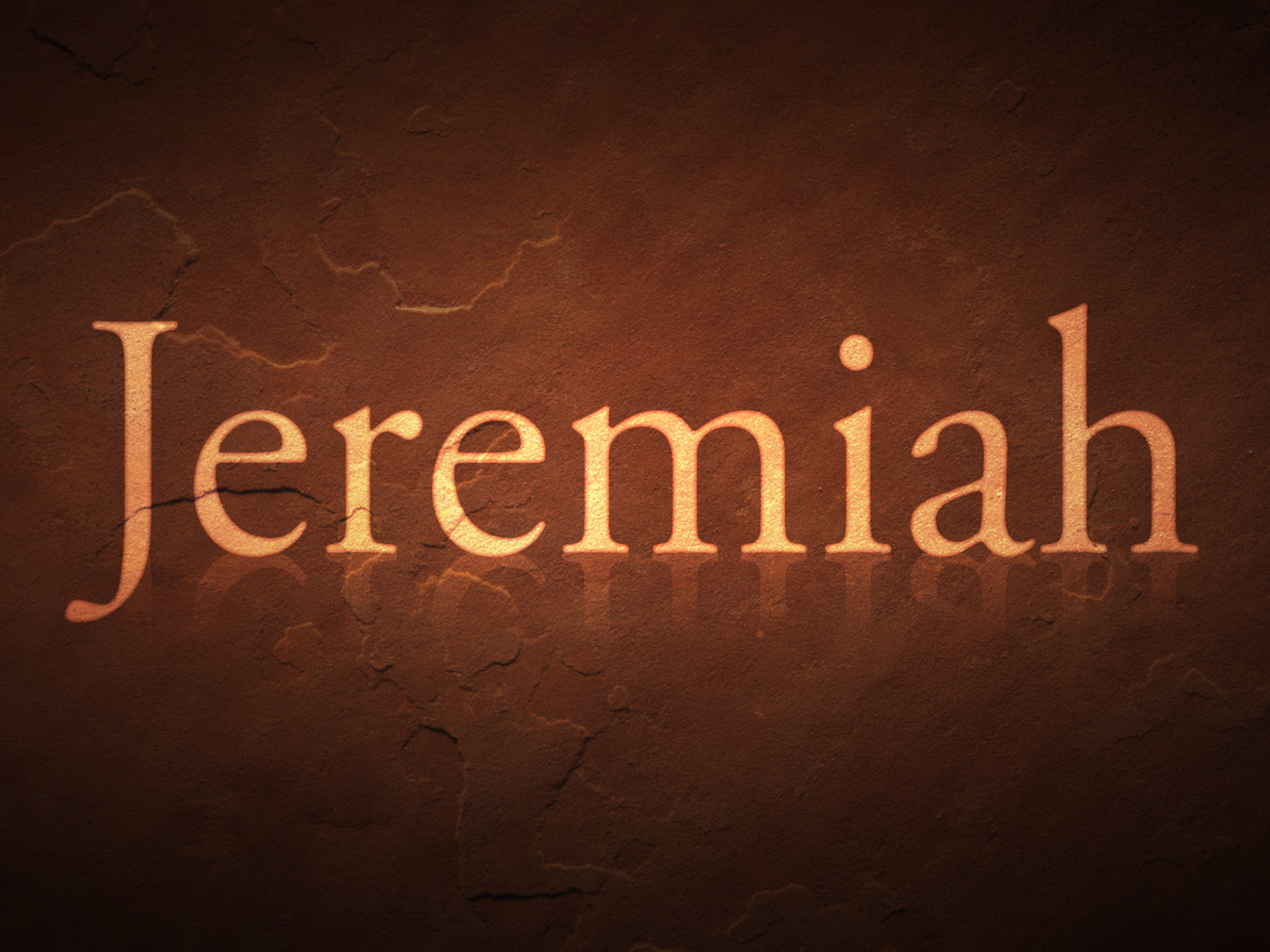 The Man and the Message.
A young priest called to be a prophet.
We should be impressed with his: 
Suffering sympathy.
Patient perseverance.
Complete faithfulness.
The message: Repent of perish!
A message not accepted!
Great Applications
The burning fire (20:7–9).
“But we go to church…” (7:4, 8–15).
Sin brings trouble! (2:8, 9). 
Future hope, future glory.
Christ cannot rule of David’s throne while on earth (22:28–30).